Театр
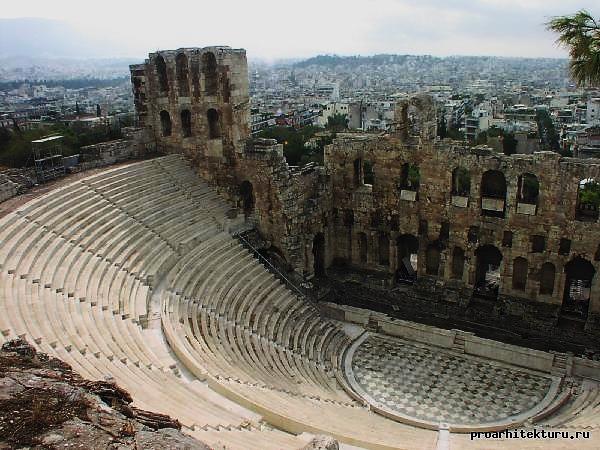 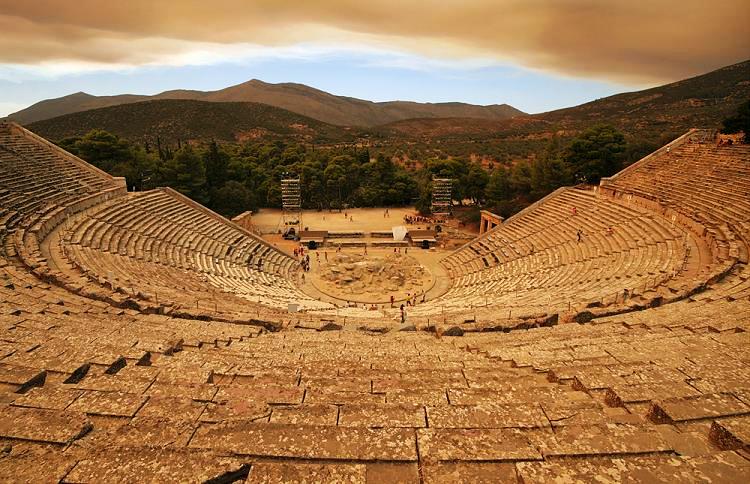 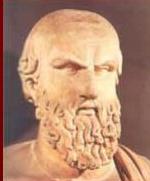 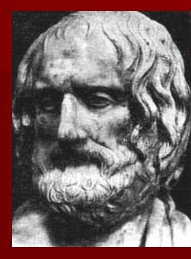 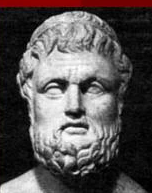 Эврипид
Софокл
Эсхил
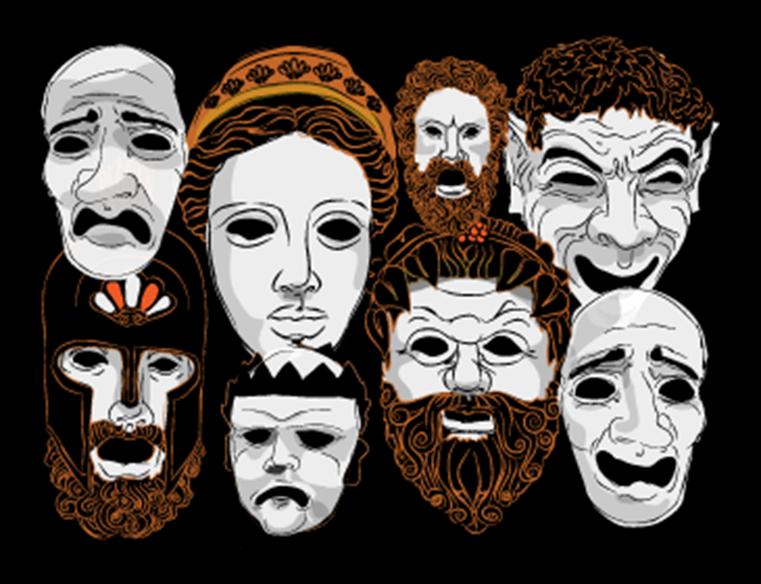 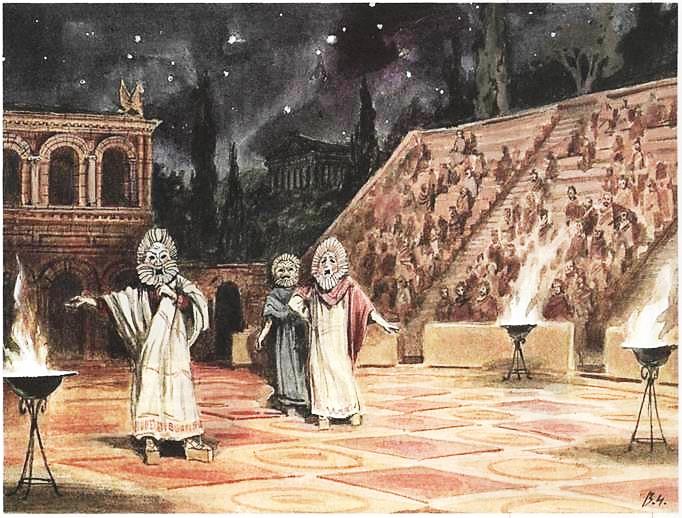 Литература
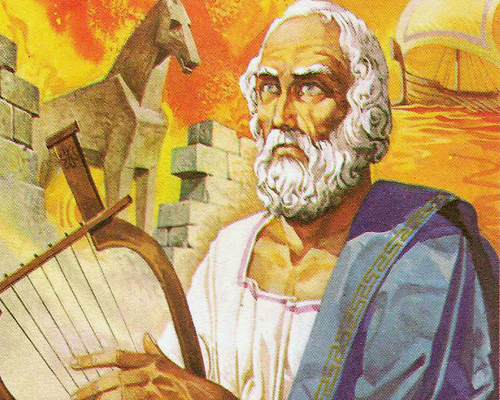 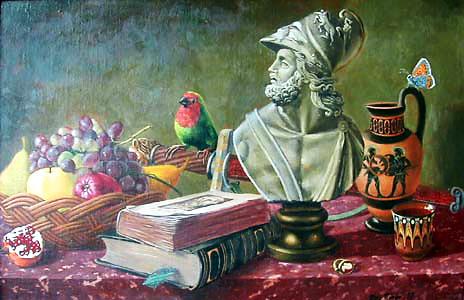 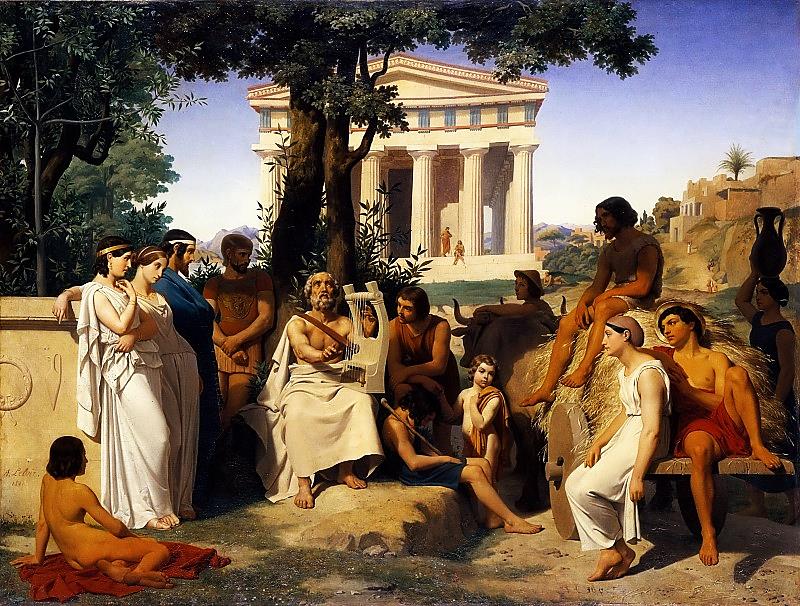 Античные писатели слагали
Гимны, песни, сказки,
Басни, предания, легенды, мифы
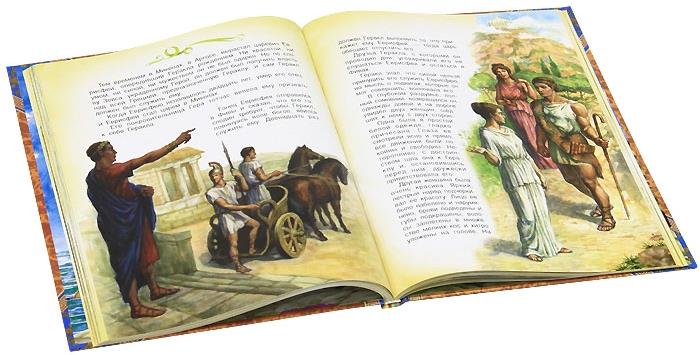 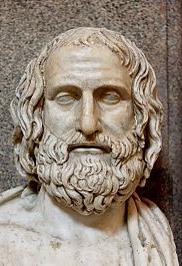 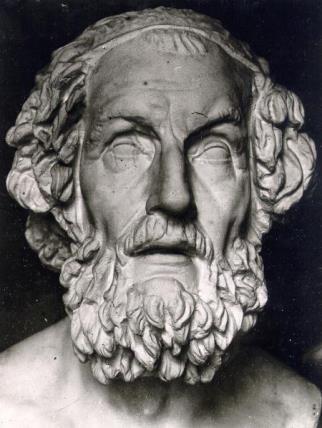 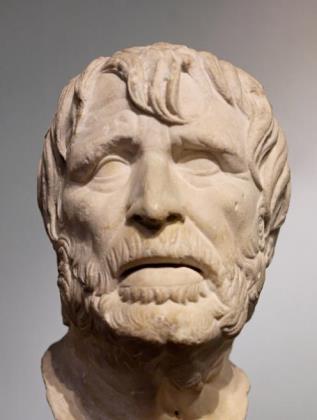 Эврипид     Гомер     Гесиод
Прикладное
 творчество
Одежда-
Туники, тоги, хитоны, хламиды
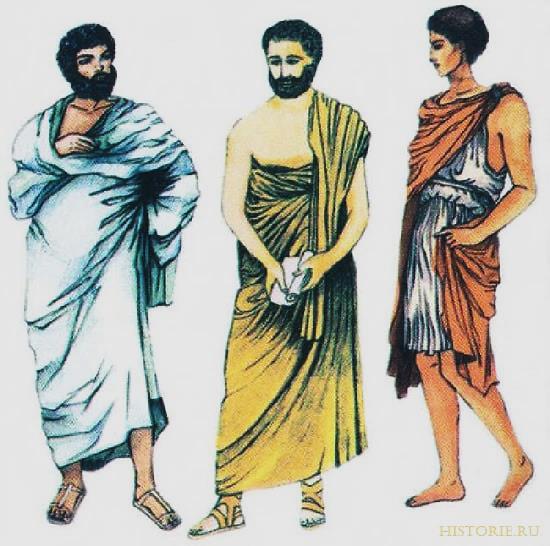 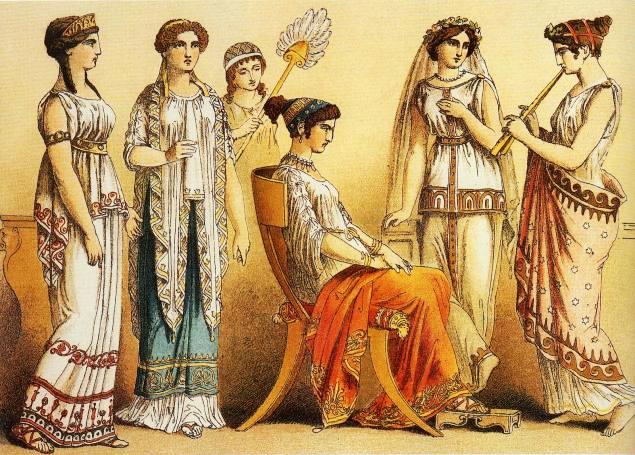 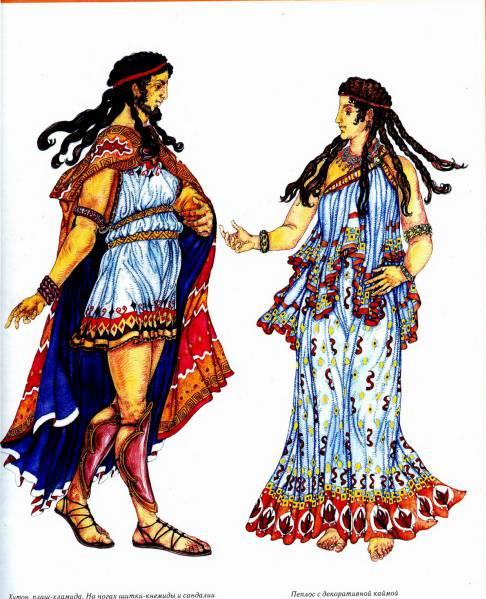 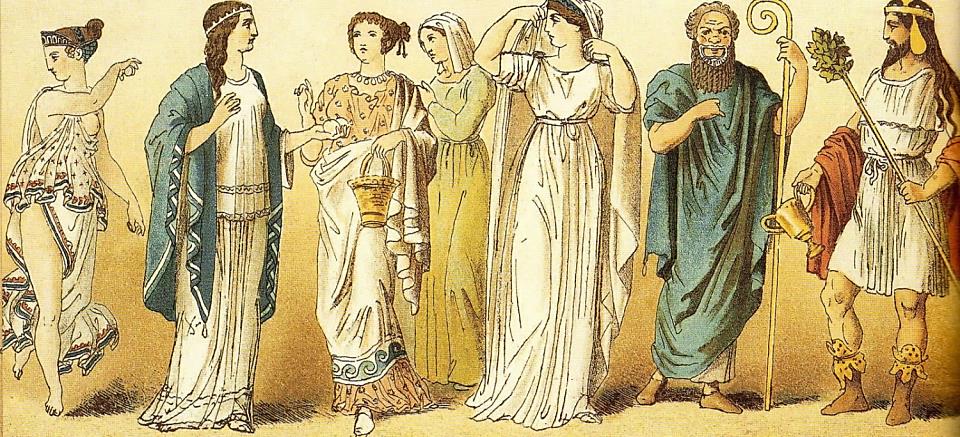 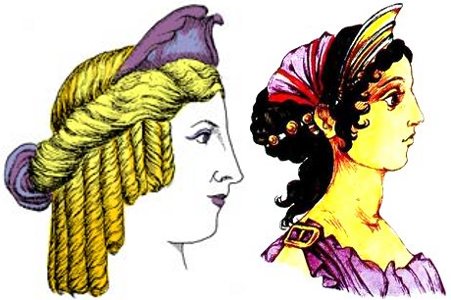 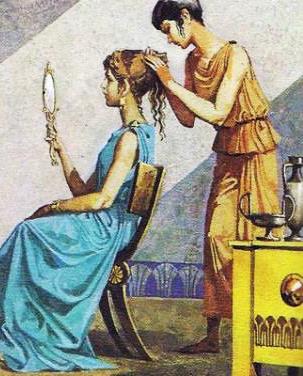 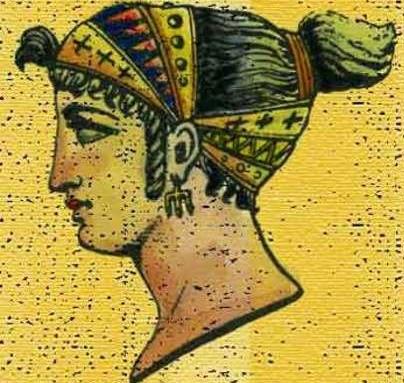 Подвески, браслеты
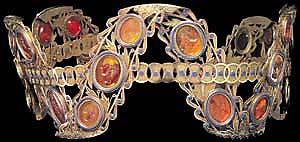 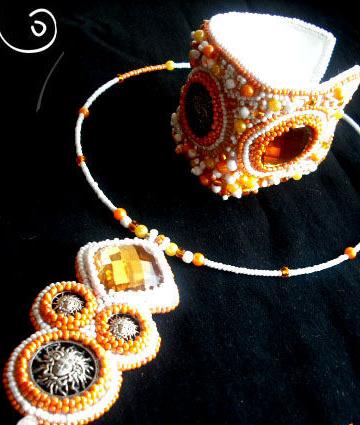 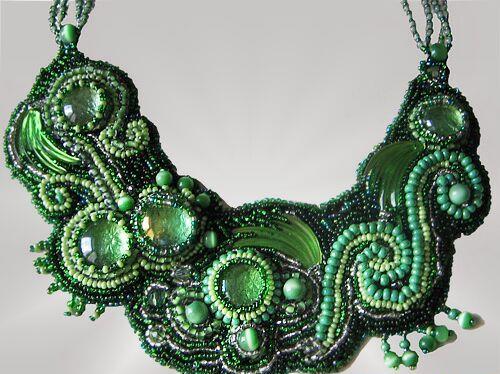 Диадемы